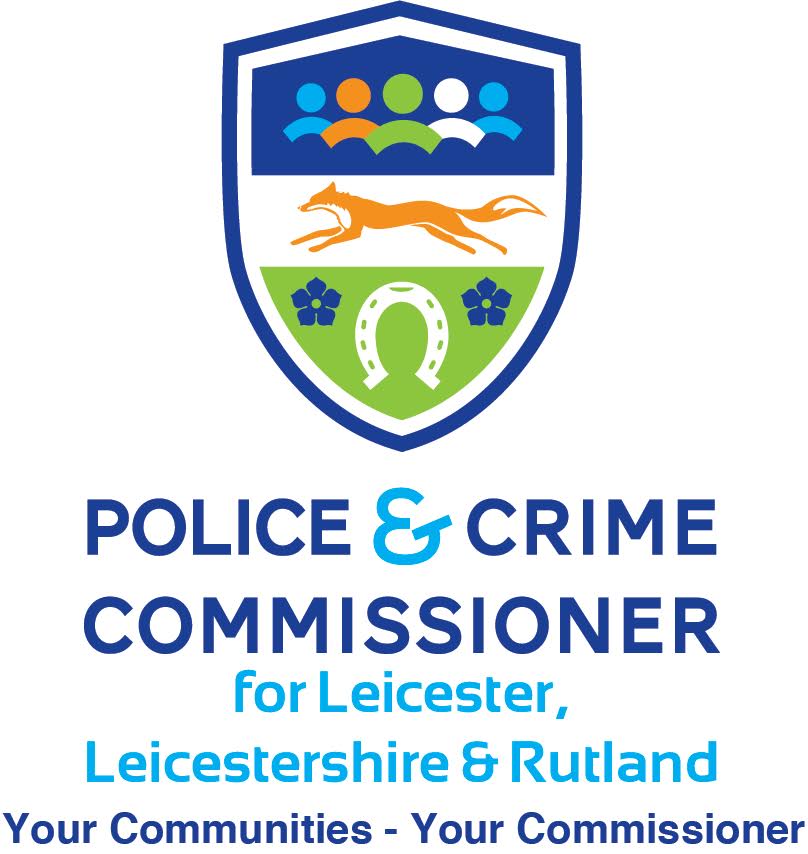 VAWG Community Grant Round 

Information Pack and Guidance Notes
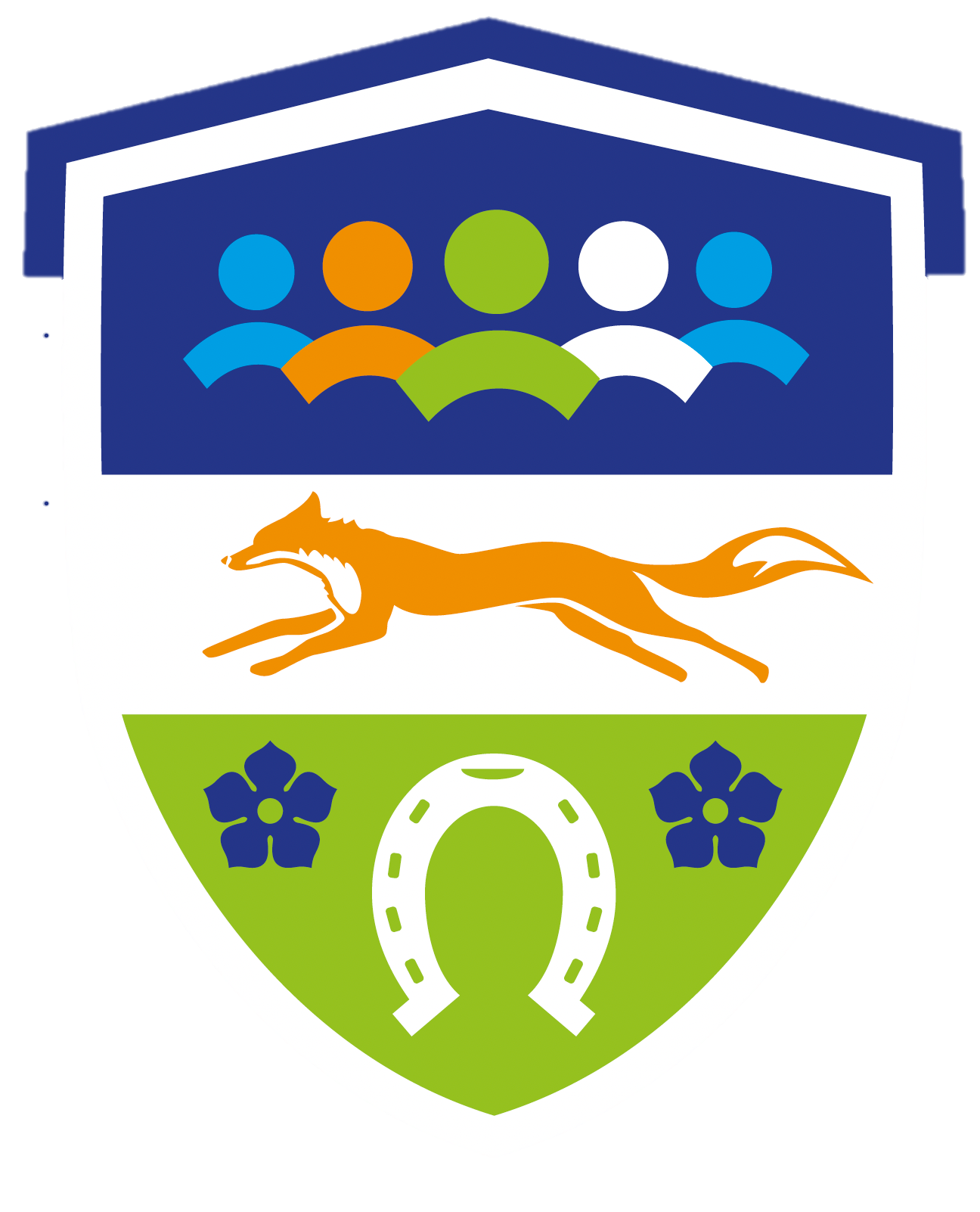 www.leics.pcc.police.uk
Your Communities
Your Commissioner
What is the VAWG Community Grant Round?

The Office of the Police and Crime Commissioner (OPCC) has a new Violence Against Women and Girls (VAWG) Strategy for 2024 - 2026, with a priority being working in collaboration with young people to prevent and raise awareness of sexual violence.  The OPCC, Violence Reduction Network (VRN) and the wider partnership are working in collaboration to support this initiative and have co-designed the new local VAWG Strategy with young people between the ages of 10 – 19 years old, from Leicester, Leicestershire and Rutland (LLR). The OPCC has been successful in the Safer Streets Round 5 funding from the Home Office and has designated a budget towards the VAWG initiative. We are offering funding for up to 25 community organisations within the LLR region to implement a specialised sexual violence prevention educational package. We have the capacity to offer £1,870 to each organisation selected for this program. The funding is intended to reimburse organisations for the time spent on training, implementing and delivering this programme. You will also receive the educational packages, and all the resources/ guidance included.
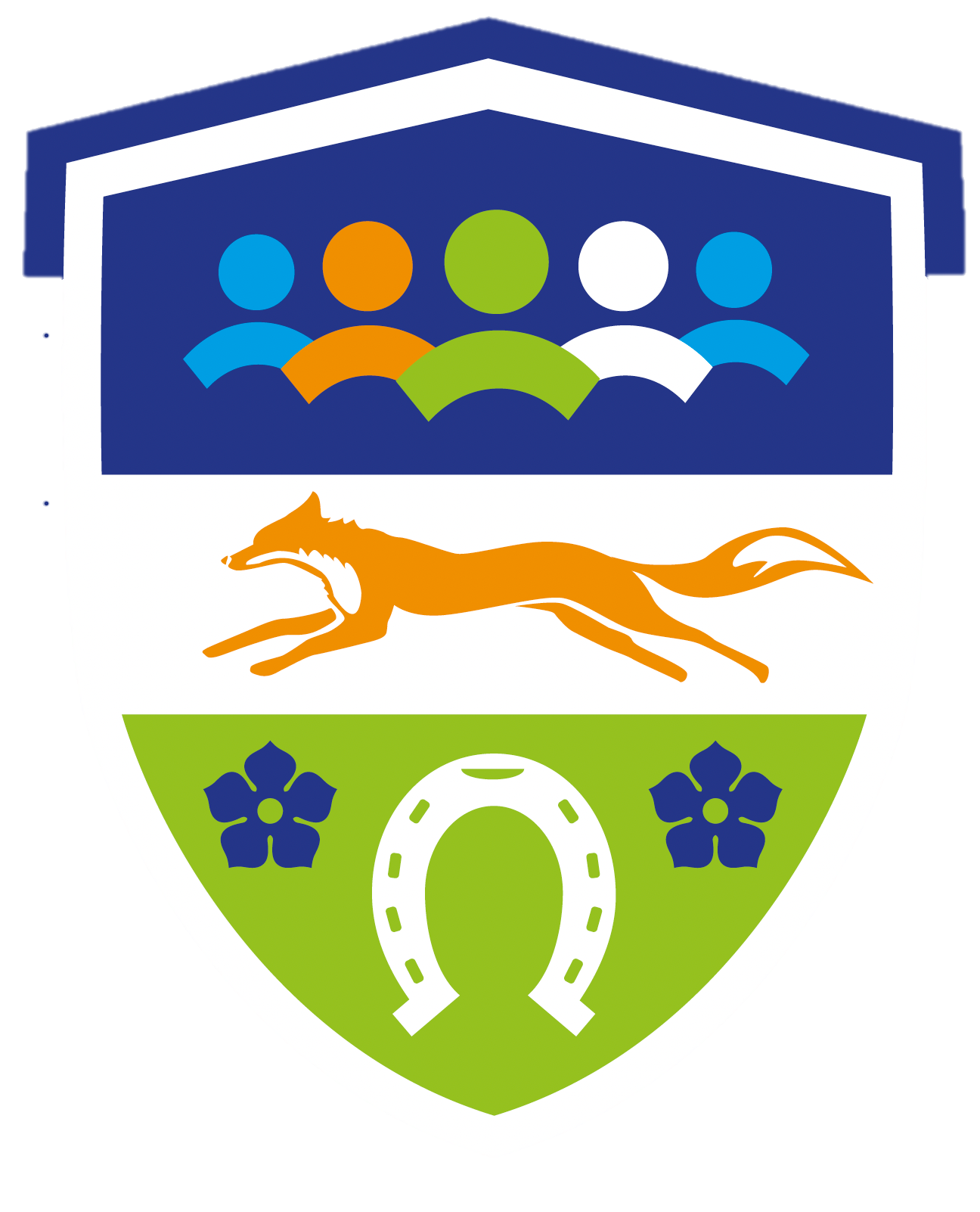 www.leics.pcc.police.uk
Your Communities
Your Commissioner
Who can apply?
The funding is specifically for community organisations based in Leicester, Leicestershire and Rutland who are working with young people aged 10-19 years old. This could be: 
- Community based groups

- Grassroots Organisations 

- Registered Charities  - Sports Clubs - Youth Clubs
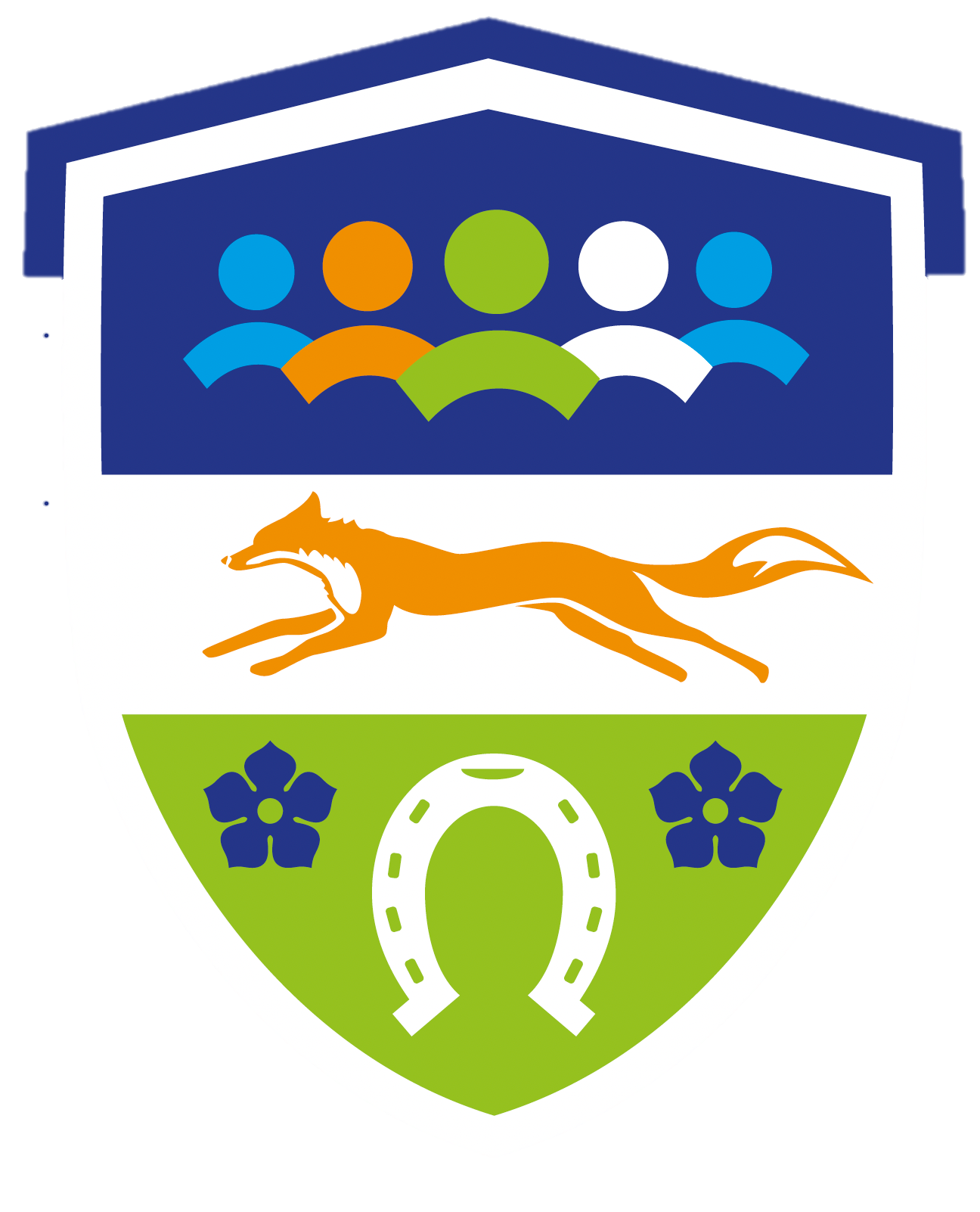 www.leics.pcc.police.uk
Your Communities
Your Commissioner
Process Before Submission
You will have approximately 3 weeks to complete your application from the date the round opens. During this time, you can contact the VAWG Programme Lead on sharan.dhillon@leics.police.uk  with any questions. 

All documents related to the application process can be found on the OPCC website.

Applications should be submitted to sharan.dhillon@leics.police.uk. Applications submitted after the deadline will not be considered.
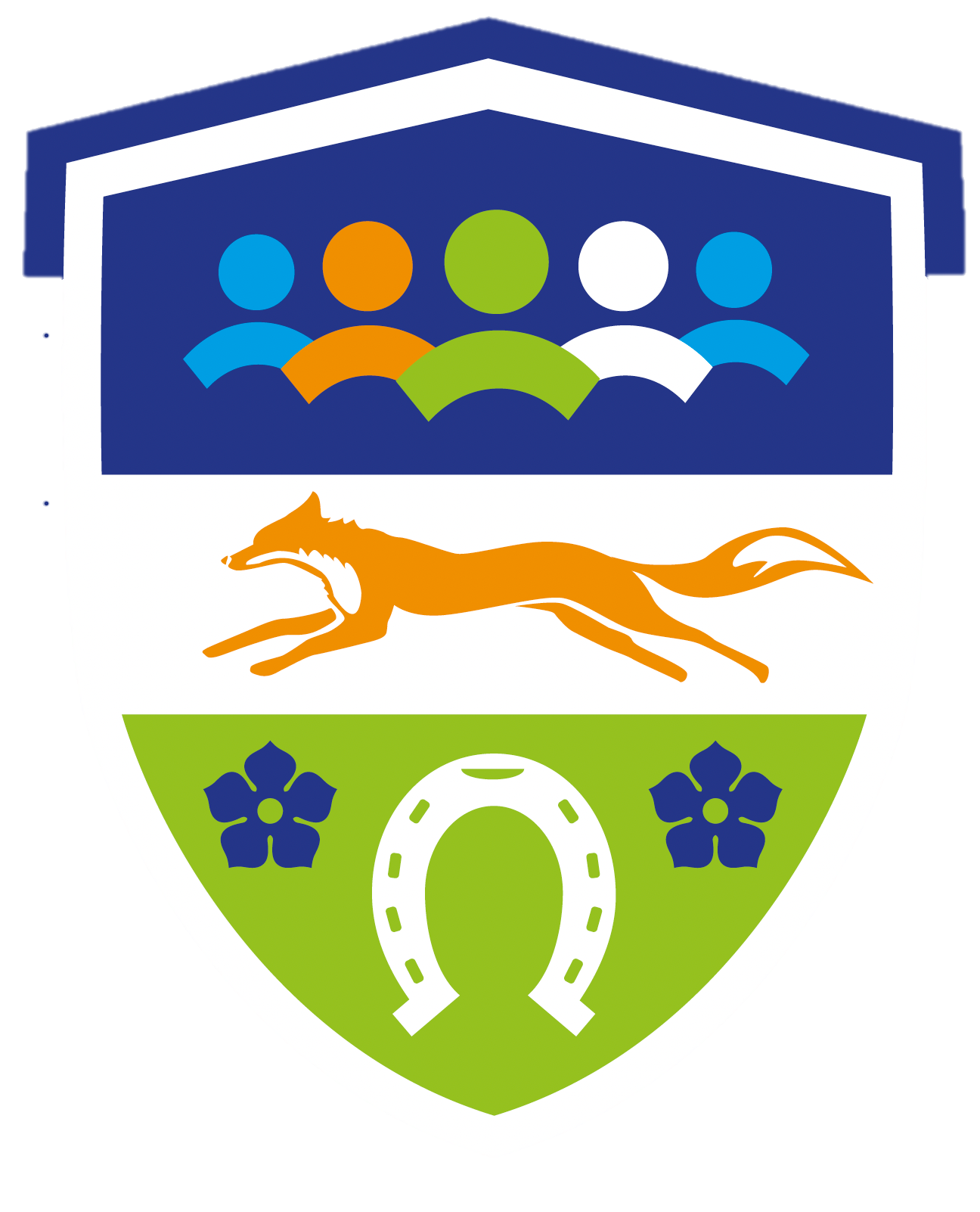 www.leics.pcc.police.uk
Your Communities
Your Commissioner
Submitting an Application - Common Mistakes 

- Using the incorrect application form

- Submitting the application after the deadline

- Failing to answer all questions

- Failing to provide examples of work you have previously done 
- Failing to provide supporting evidence you make reference to in the application

- Including links to sources as a way of providing further information- Assume that the person grading the application knows about your organisation/ provision
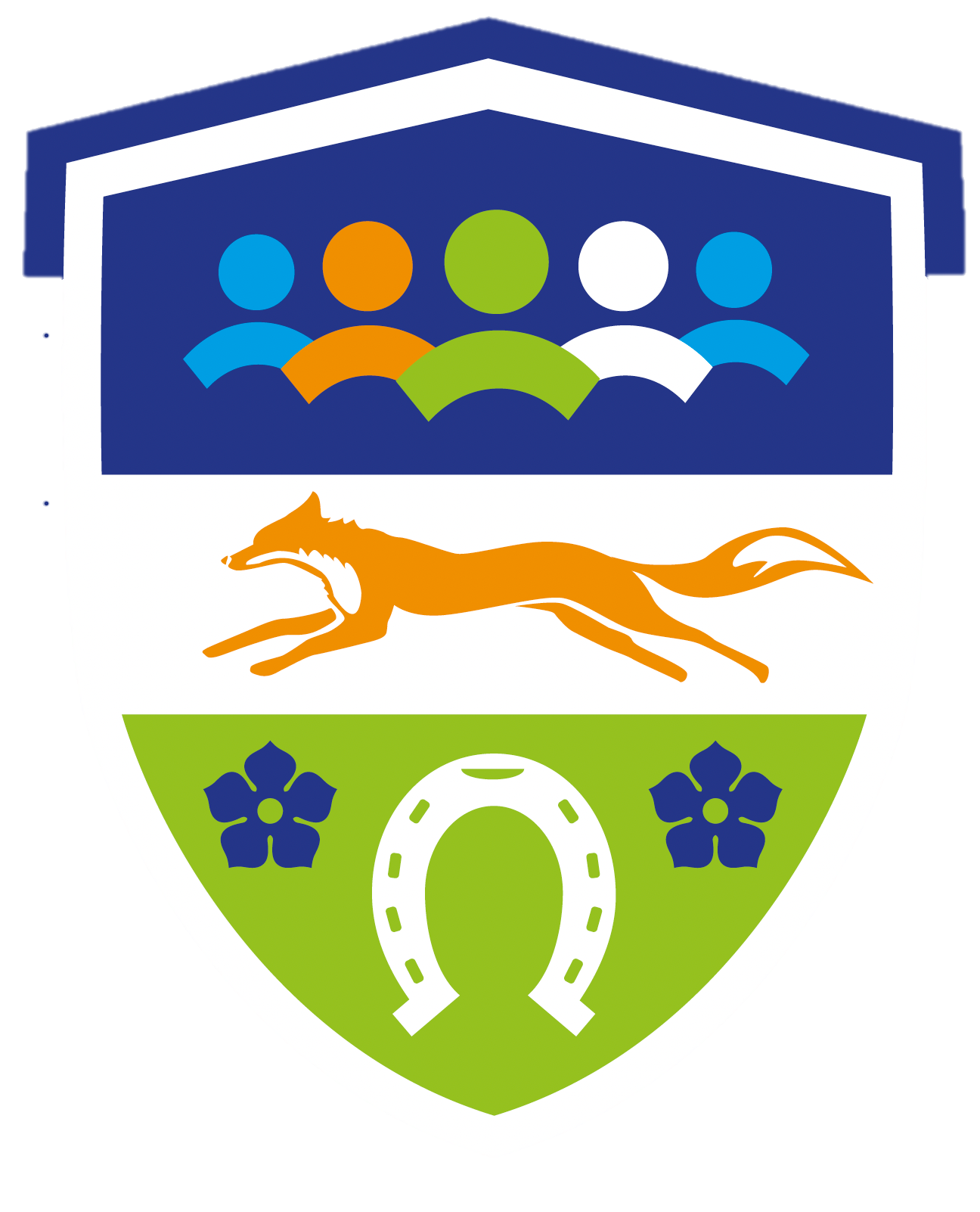 www.leics.pcc.police.uk
Your Communities
Your Commissioner
Submitting an Application - General Tips

- Be clear and concise 
- Label paragraphs to correspond with each requirement

- Read and understand the purpose of the question 

- Read through the guidance notes - Assume that the person grading your application knows nothing about your organisation and provision- Avoid last minute issues by submitting before the deadline- Ensure all sections are completed- Don’t go over the word count per question
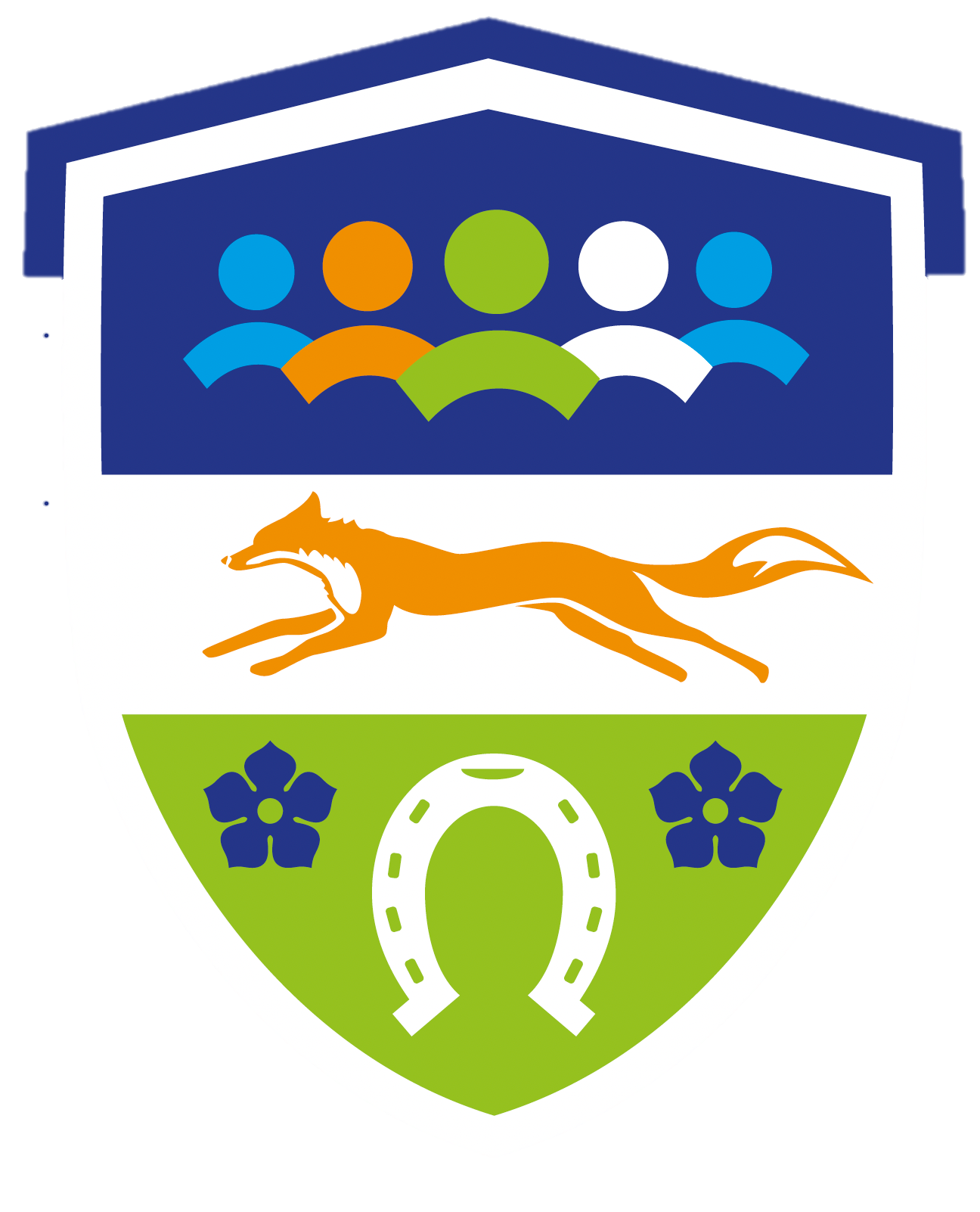 www.leics.pcc.police.uk
Your Communities
Your Commissioner
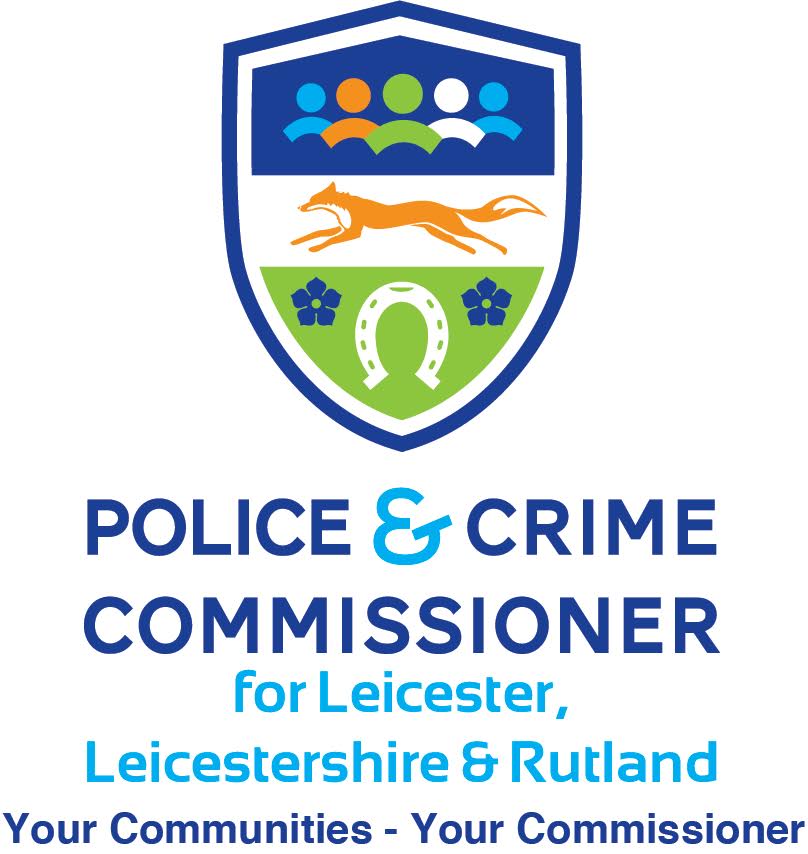 APPLICATION QUESTIONS
1. Give a brief description of your organisation, including the community you are based in and your reach of young people:

Use this section to provide a brief description of your organisation, including its mission, the community you are based in, and the age of young people you currently serve. Highlight any key demographics or characteristics of the community, such as socio-economic factors or cultural diversity. Mention the scope of your reach, including the number of young people you engage with regularly or plan to engage with through this initiative.
Grading Criteria: 

Outstanding Response (5 points):
Organisation provides a clear, detailed description of its mission, community, and reach, demonstrating strong ties to the local area and a substantial or growing youth base. The response highlights unique qualities or innovative approaches to engaging with young people.Good Response (3-4 points):  Organisation offers a solid description of its mission and community with some information on youth reach. Ties to the local area are evident, but the response may lack detail or a unique approach.Basic Response (1-2 points):Organisation gives a brief description with minimal details on community ties or youth engagement. There is some indication of local reach, but the description lacks depth or specific information.No Response (0 points):Organisation does not provide a clear description of its mission, community, or reach of young people. Information is vague or missing.
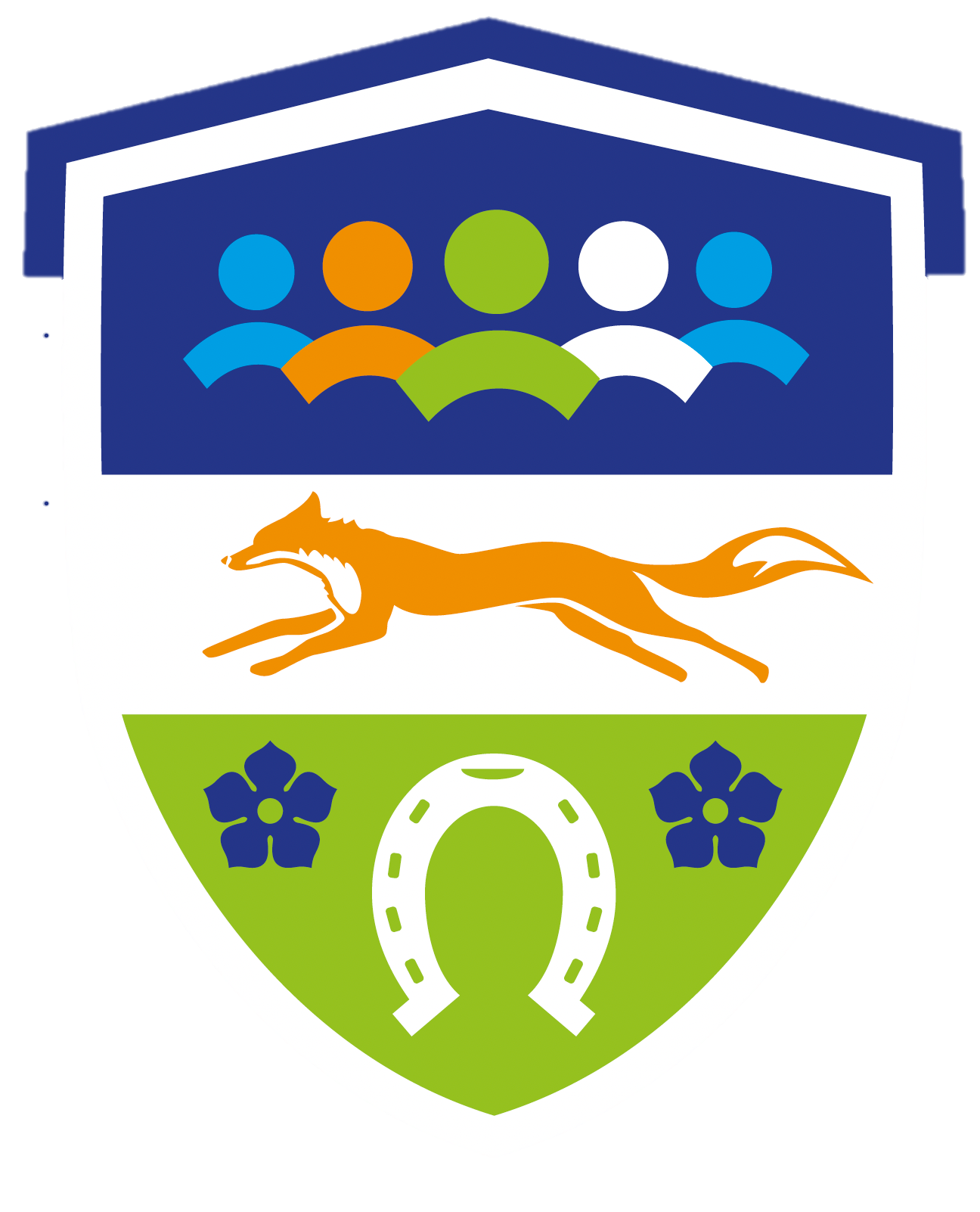 Tips: 
Focus on your organisations core mission and community impact. 
Provide specific details on the community (e.g., geographic location, population demographics).
Highlight how many young people (aged 10-19) you serve or have within the past year and your engagement methods.
www.leics.pcc.police.uk
Your Communities
Your Commissioner
2. How does your organisation engage with young people aged 10-19, and how do you plan to use this opportunity to expand or enhance your services?
Use this section to describe how your organisation currently engages with young people aged 10-19. Include specific programmes, activities, or strategies that you use to connect with this age group. Additionally, explain how participating in this initiative will help you expand or enhance your services for young people, whether through new offerings, increased capacity, or deeper community engagement.
Grading Criteria: 

Strong Engagement:
Organisation has a strong existing relationship with young people and presents a clear plan for expanding or enhancing services through this programme. (5 points)

Moderate Engagement:
Organisation has some engagement with young people and provides a reasonable plan for using the program to enhance services. (3-4 points)

Limited Engagement:
Organisation has minimal current engagement but shows interest in building relationships through this program. (1-2 points)

No Engagement:
Organisation has no current engagement with young people and offers no clear plan for development. (0 points)
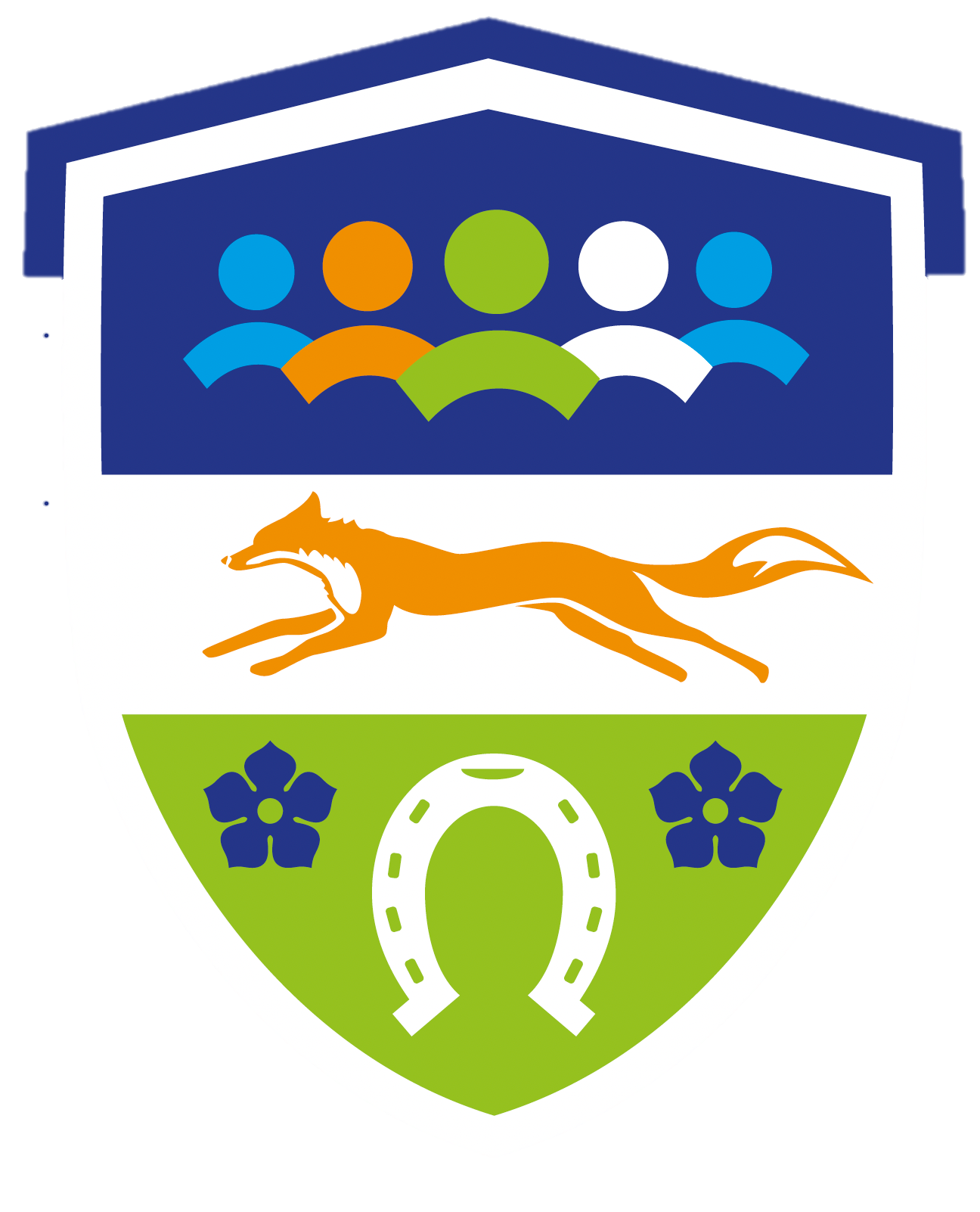 Tips: 
Highlight existing programmes or initiatives that target the 10 – 19 age group. 
Explain how the funding and training will enable your organisation to grow or improve its youth services. 
Be specific about the ways this opportunity will benefit the young people you work with (e.g., new educational content, increased outreach, or partnerships).
www.leics.pcc.police.uk
Your Communities
Your Commissioner
Grading Criteria: 

Highly Suitable:
Organisation presents strong community ties, a commitment to youth education, and a willingness to learn and adapt to new content. (5 points)

Moderately Suitable:
Organisation shows some community engagement and an interest in expanding into sexual violence prevention. (3-4 points)

Basic Suitability:
Organisation expresses interest but has limited current capacity or plans for delivering the content. (1-2 points)

Not Suitable:
Organisation does not demonstrate relevant qualities or interest. (0 points)
3. What makes your organisation well-suited to deliver the SHUSH and SHARA educational packages, even if you have no prior experience with sexual violence prevention?Use this section to explain why your organisation is well-suited to deliver the educational packages, even if you do not have prior experience in sexual violence prevention. Focus on your organisations strengths, such as experience working with young people, your ability to implement educational programmes, and your connections to the community. Highlight any relevant skills, values, or approaches that align with the goals of SHUSH and SHARA, such as fostering safe spaces, promoting healthy relationships, or addressing youth challenges.
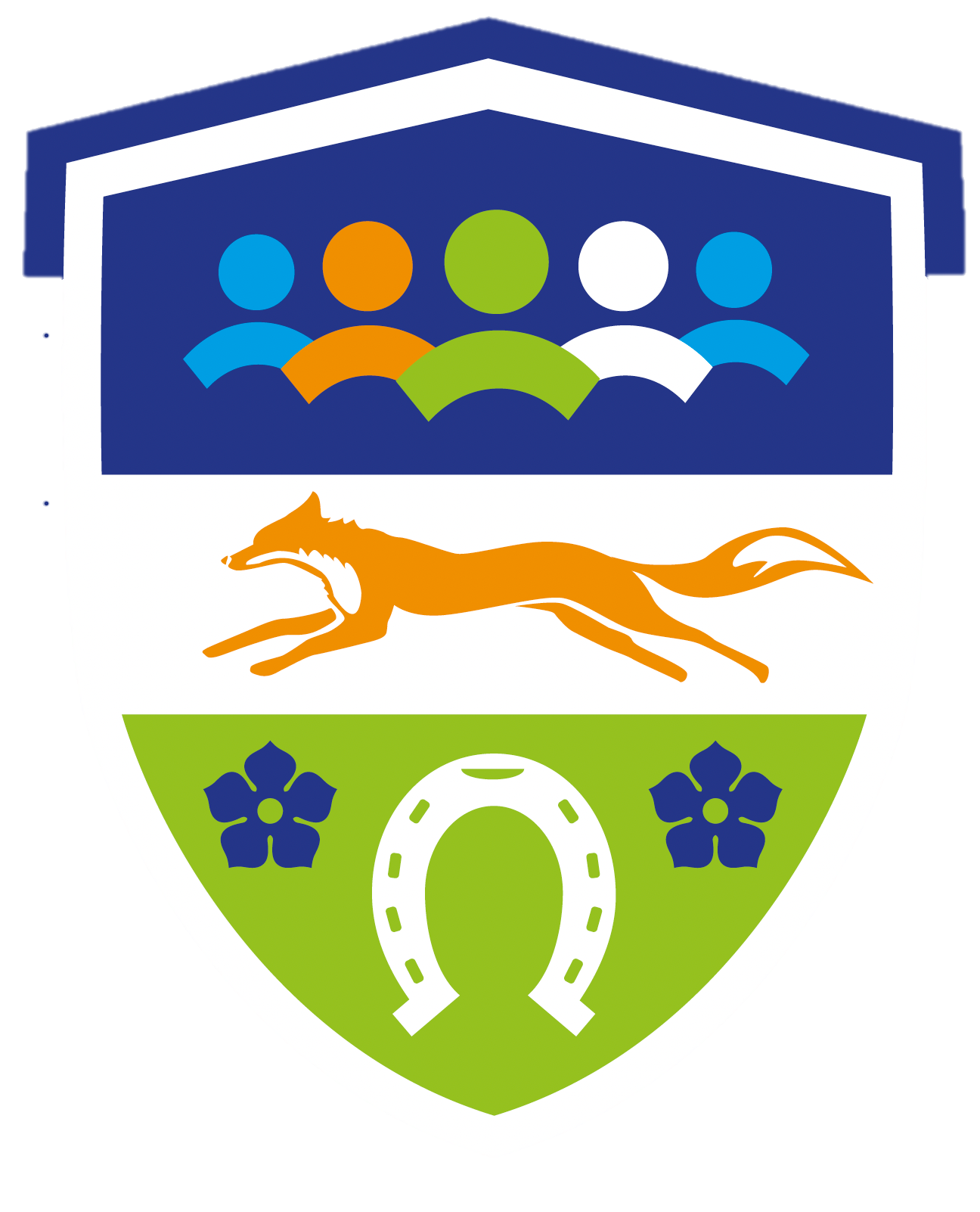 Tips: 
Emphasise your organisations ability to adapt to new content or programmes. 
Focus on your track record in education, youth development, or community engagement. 
Mention any relevant staff expertise, organisational values, or community trust that supports your capacity to deliver sensitive and impactful content.
www.leics.pcc.police.uk
Your Communities
Your Commissioner
Grading Criteria: 

Clear Implementation Plan:
Detailed plan showing how the organisation will leverage training and support to deliver the programs effectively. (5 points)

Moderate Implementation Plan:
General plan for utilising training and support, with some specific strategies mentioned. (3-4 points)

Basic Implementation Plan:
Basic plan with minimal details on how training and support will be used. (1-2 points)

No Implementation Plan:
No clear plan provided for using training and support. (0 points)
4. How do you plan to utilise the training and support provided to effectively implement the SHUSH and SHARA programmes within your organisation?Use this section to describe how your organisation plans to use the training and support  provided to successfully implement the SHUSH and SHARA programmes. Outline how you will apply the knowledge gained from the training to ensure the programmes are delivered effectively. Consider mentioning how you will prepare your staff, integrate the educational packages into existing programmes, and use the ongoing support to enhance your delivery. Highlight any steps you will take to ensure the sustainability of these programmes within your organisation.
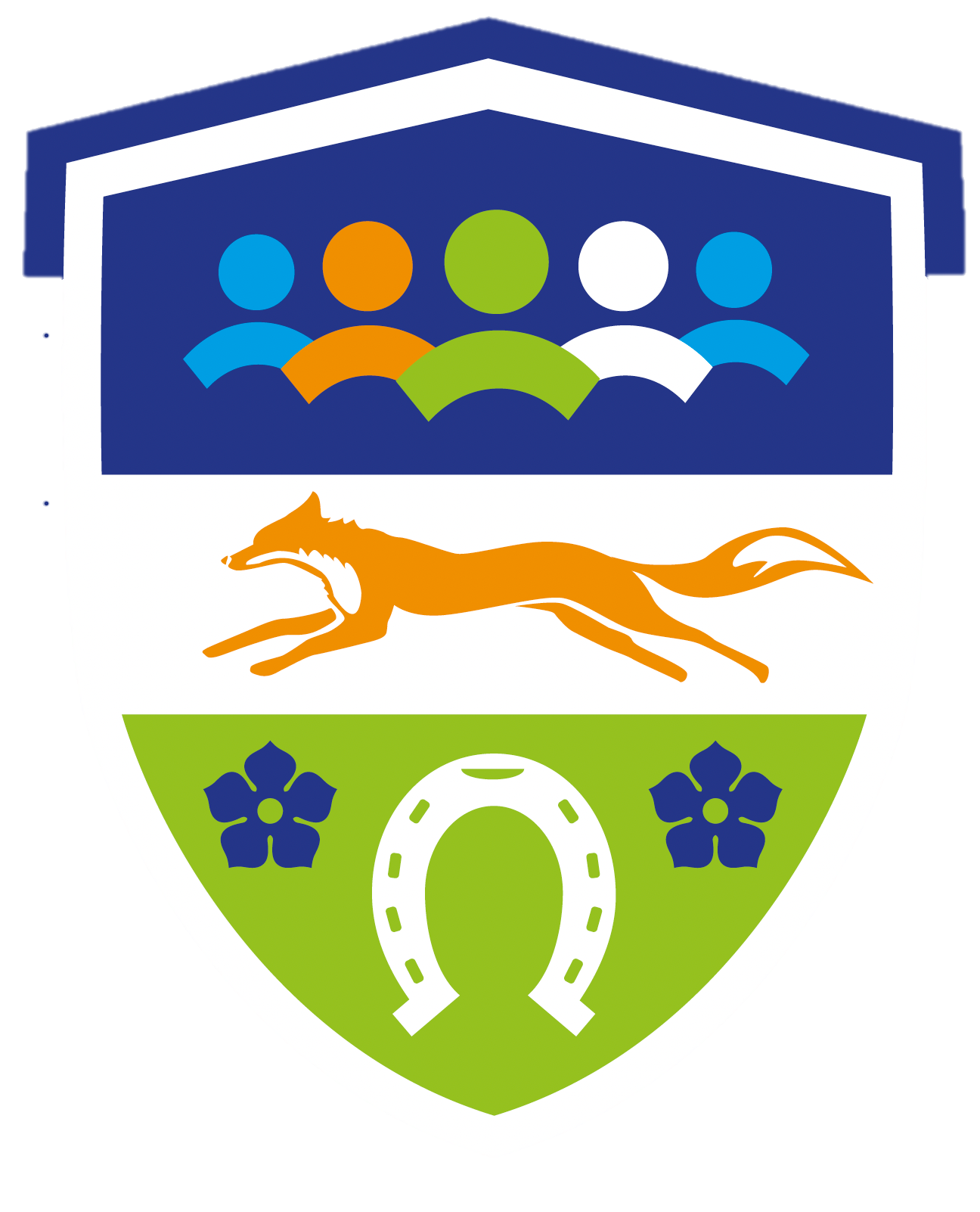 Tips: 
Explain how training will prepare your team for effective programme delivery. 
Discuss how you will integrate the SHUSH and SHARA content into your current offerings or create new opportunities for engagement.
Mention how ongoing support (from community engagement workers or other resources) will help ensure quality and long-term impact.
www.leics.pcc.police.uk
Your Communities
Your Commissioner
Grading Criteria: 

Strong Well-Being Support:
Organisation currently has robust programs supporting youth well-being and clearly explains how SHUSH and SHARA will enhance these efforts. (5 points)

Moderate Well-Being Support:
Organisation has some well-being initiatives and provides a reasonable explanation of how the new programs will fit. (3-4 points)

Limited Well-Being Support:
Organisation has minimal existing support but expresses interest in developing this area with SHUSH and SHARA. (1-2 points)

No Well-Being Support:
Organisation does not currently support youth well-being and does not articulate how these programs could be integrated. (0 points)
5. In what ways does your organisation currently support the well-being of young people, and how do you envision the SHUSH and SHARA programs complementing these efforts?Use this section to describe how your organisation currently supports the well-being of young people, focusing on services, programmes, or approaches that promote their physical, emotional, and mental health. Highlight any existing initiatives related to relationships, personal safety, or empowerment. Then, explain how the SHUSH and SHARA programmes will complement or enhance your existing efforts, whether by filling the gaps, or providing specialised knowledge, or strengthening your overall approach to youth well-being.
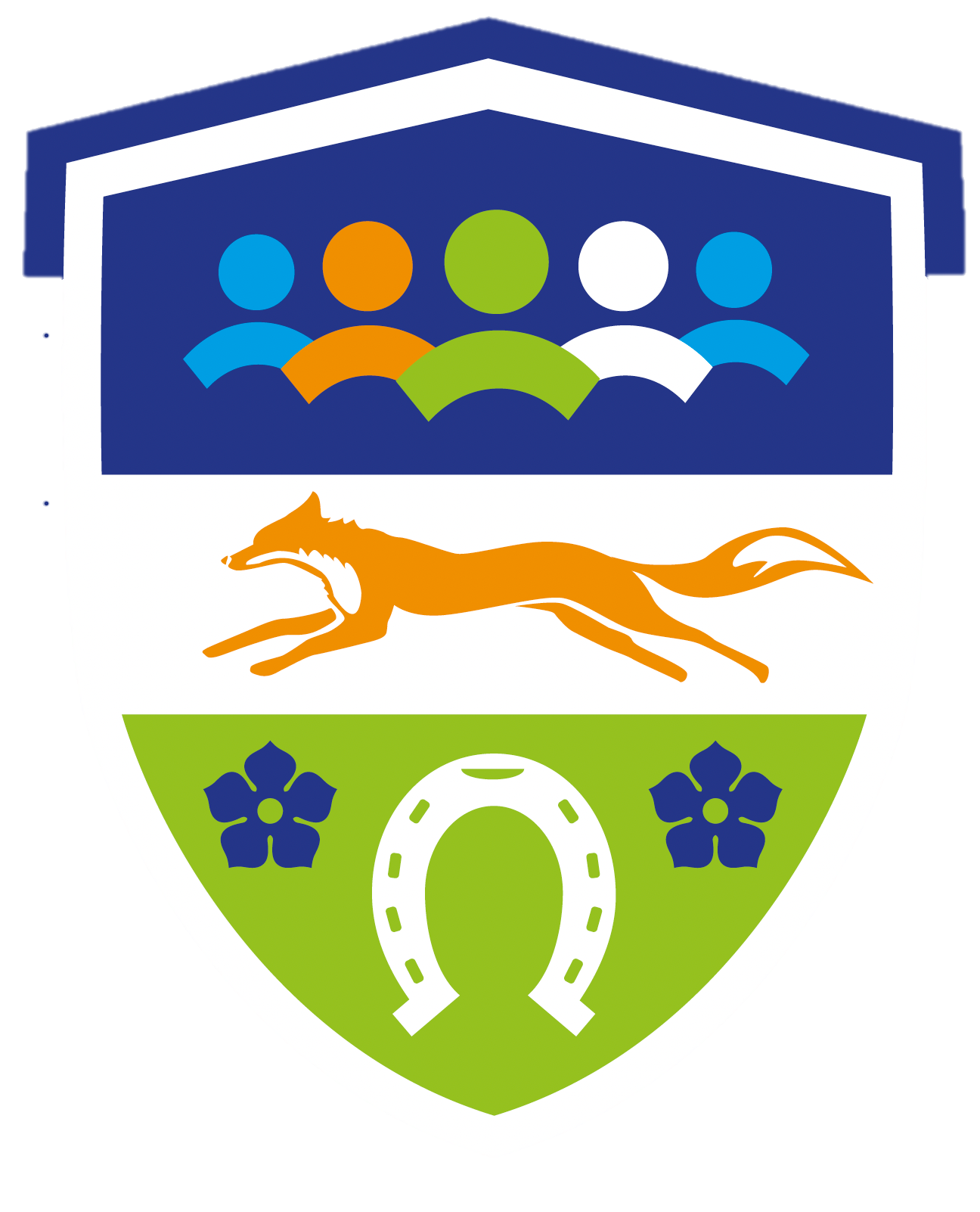 Tips: 
Detail current initiatives that support young people’s well-being (e.g., mental health support, mentorship, life skills training). 
Explain how the SHUSH and SHARA programmes align with or build on these efforts, addressing critical issues like healthy relationships and personal boundaries. 
Consider how these programmes could introduce new topics, expand your reach, or deepen the impact of your work with young people.
www.leics.pcc.police.uk
Your Communities
Your Commissioner
Grading Criteria: 

Strong Inclusivity Plan:
Comprehensive plan for ensuring inclusivity and accessibility, considering diverse needs such as SEND, cultural background, and language. (5 points)

Moderate Inclusivity Plan:
General plan with some consideration for inclusivity and accessibility, but with limited detail. (3-4 points)

Basic Inclusivity Plan:
Basic plan with minimal strategies for inclusivity or accessibility. (1-2 points)

No Inclusivity Plan:
No clear plan provided for ensuring inclusivity or accessibility. (0 points)
6. How does your organisation plan to ensure inclusivity and accessibility when delivering the SHUSH and SHARA programmes to diverse groups of young people?Use this section to explain how your organisation will ensure that the SHUSH and SHARA programmes are inclusive and accessible to all young people, particularly those from diverse backgrounds, including individuals with special educational needs, disabilities (SEND), and those from different socioeconomic backgrounds. Consider how you will adapt the content, delivery methods, and support systems to meet the varying needs of the young people you serve. Highlight any existing experience or strategies your organisation uses to promote inclusivity and accessibility.
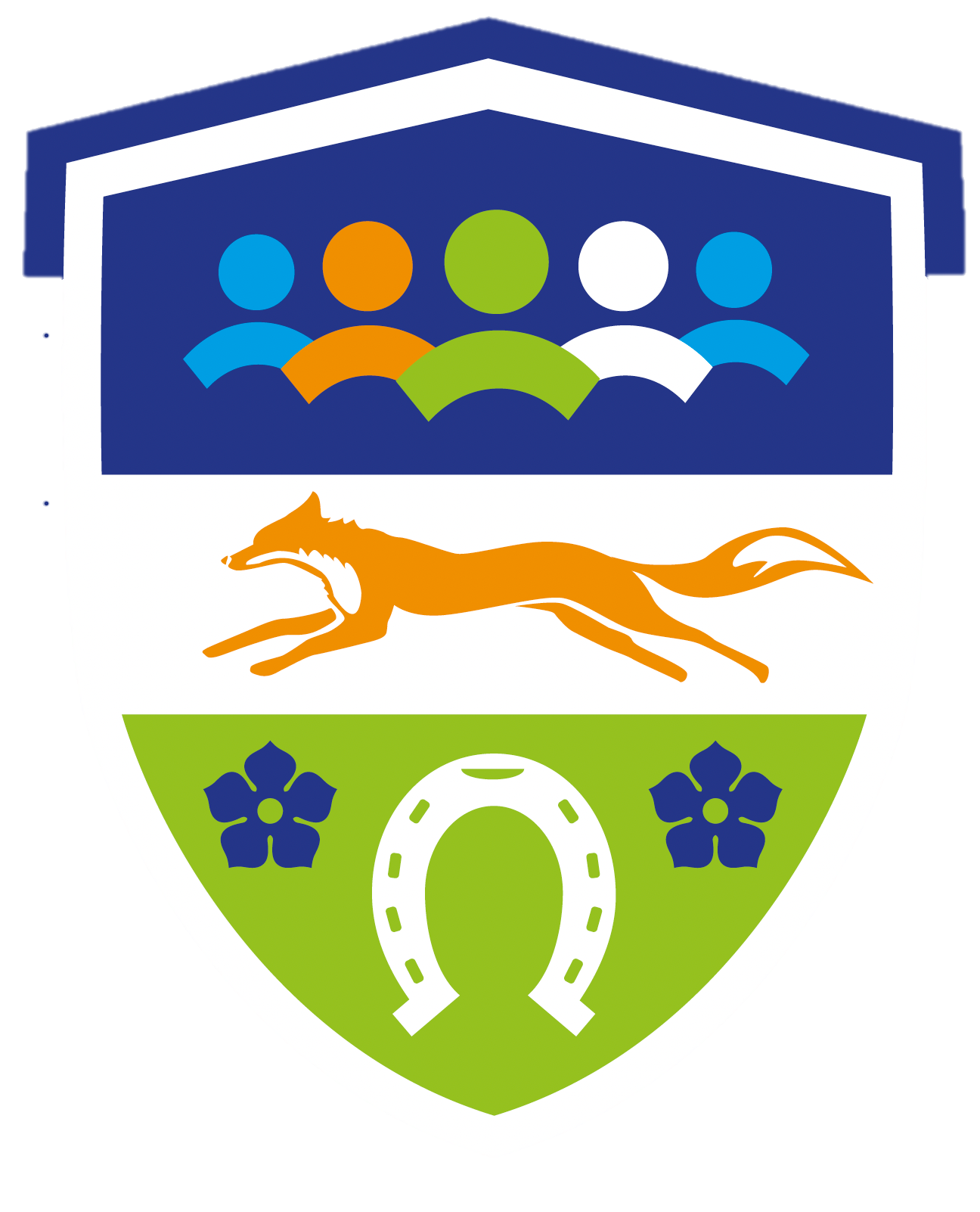 Tips: 
Mention specific plans to adapt content for different learning styles or needs (e.g., SEND, language barriers). 
Explain how you will create an environment where young people from diverse backgrounds feel safe, respected, and included. 
Highlight any ongoing practices in your organisation that promote inclusivity (e.g., diverse staff, inclusive policies, accessible venues).
www.leics.pcc.police.uk
Your Communities
Your Commissioner
Scoring Criteria

5 Points (Outstanding):   - The response provides a highly detailed, comprehensive, and clear plan or description. The organisation demonstrates strong capabilities, readiness, and alignment with the goals of the educational packages. The response highlights unique strengths, innovative approaches, and proven community ties.3-4 Points (Moderate):     - The response is well thought out but lacks some detail or depth. The organisation demonstrates moderate capacity, community engagement, and a reasonable approach to the delivery of the programmes. There are some good strategies, but they may not be as comprehensive or innovative as higher-scoring responses.1-2 Points (Basic):   - The response is minimal and lacks sufficient details. The organisation shows limited readiness or capacity to deliver the educational packages. The plan may seem underdeveloped or vague, but the organisation shows interest and willingness to learn and grow.0 Points (Not Suitable):   - The response does not meet the criteria or fails to provide relevant information. The organisation does not demonstrate the capacity, interest, or readiness to implement the educational packages effectively.
Each application will be assessed based on the responses to the five key questions, with a potential score ranging from 0 to 5 points for each question. The maximum total score an organisation can achieve is 30 points. The scoring will be based on the following general criteria:
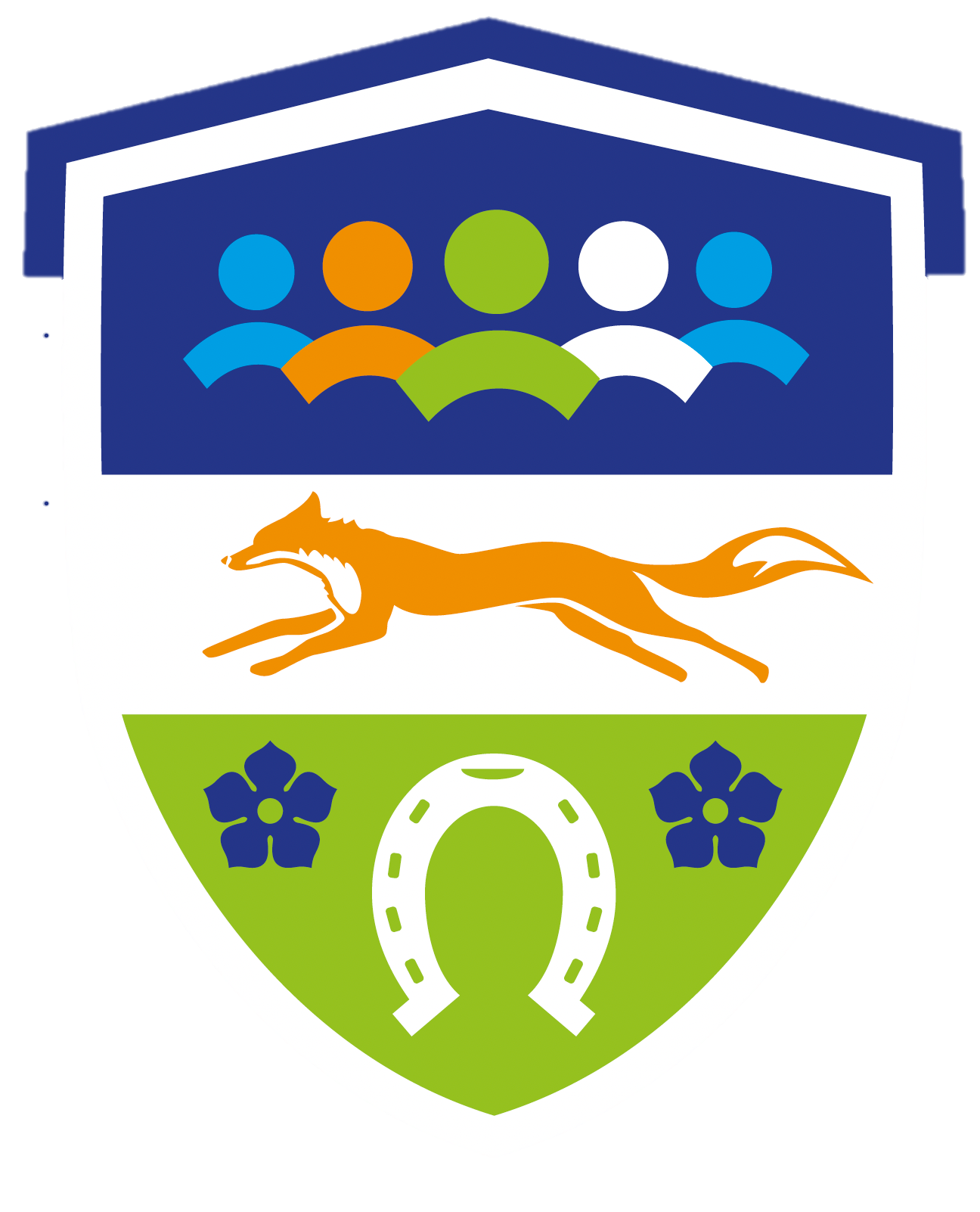 www.leics.pcc.police.uk
Your Communities
Your Commissioner
This process ensures that funding is awarded to organizations that are both capable of successfully delivering the SHUSH and SHARA educational packages and well-positioned to make a positive, lasting impact on young people in the LLR region
Decision Making

1. Total Score Calculation:   - Each organisation’s application will be evaluated by a review panel. The total score for each application will be calculated by adding the scores from all five questions, resulting in a possible score between 0 and 30 points.2. Ranking of Applications:   - Applications will be ranked based on their total score. Those with higher scores will be considered more favourably, as they demonstrate greater readiness, capacity, and alignment with the programme's goals.3. Threshold for Consideration:   - A minimum score threshold (e.g., 12 points out of 30) may be established to ensure that organisations meet basic criteria for participation. Applications scoring below this threshold may not be considered for funding, except in special cases where potential for growth is evident.4. Priority Consideration:   - In the case of organisations with similar scores, priority may be given to those that:   - Serve underserved or high-need communities.   - That are in a priority area. (Priority areas are mentioned in the application form)    - Demonstrate a clear capacity to grow and sustain the program beyond the initial funding.   - Show strong commitment to inclusivity and accessibility for diverse youth groups.5. Final Decision:   - The final selection of organisations will take into account not only the total scores but also factors such as geographic distribution, the diversity of organisations, and potential impact on the local community. The review panel may also consider other qualitative factors, such as the organisation’s mission and track record in youth engagement..
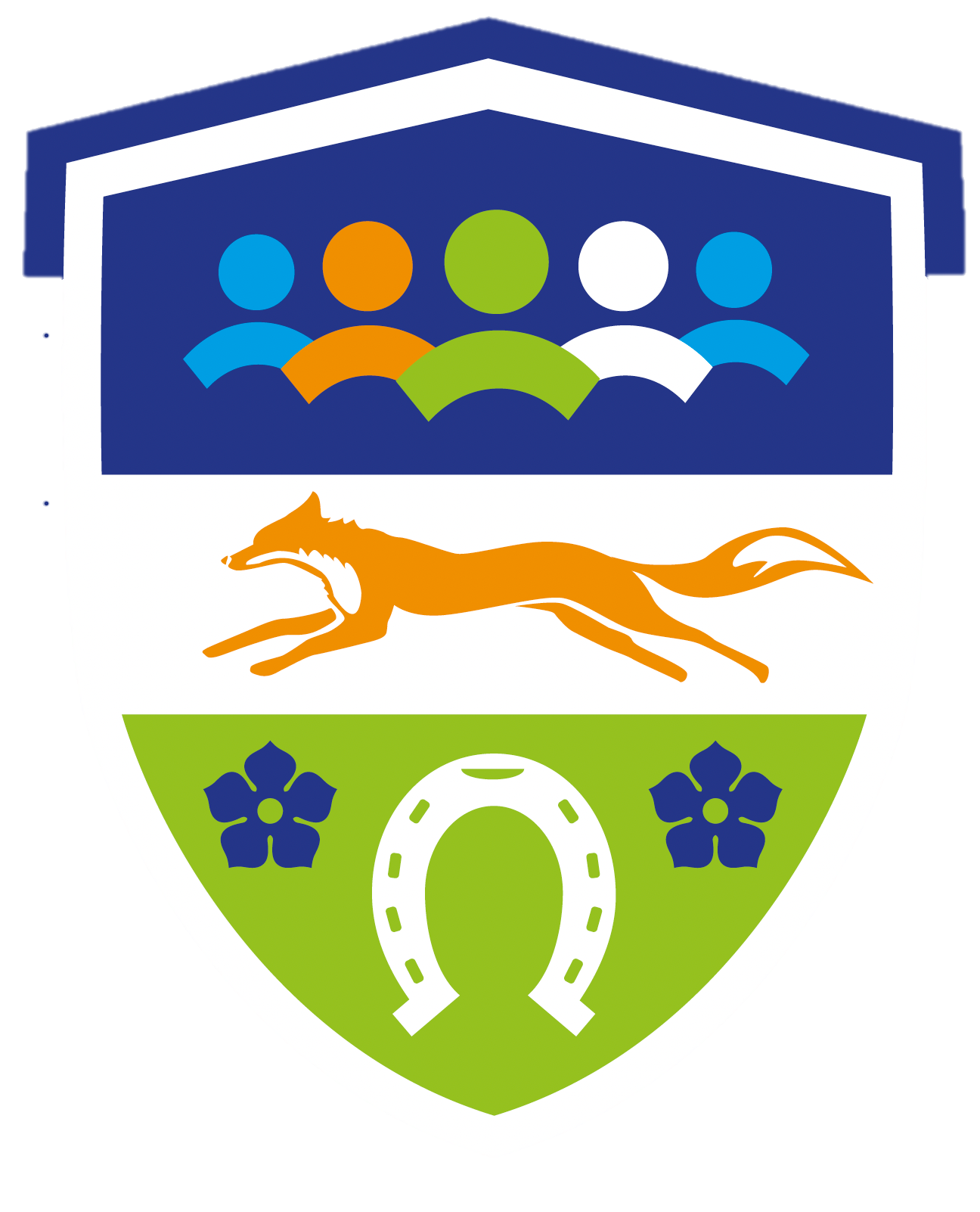 www.leics.pcc.police.uk
Your Communities
Your Commissioner
Process from Submission
Evaluations - A panel of evaluators will independently mark each application form. The panel consists of members of the Commissioning Team.
Moderations - Once independently marked, the panel will come together to discuss scoring and agree an overall score per question. This will be calculated in line with the weighting of the questions, giving you an overall percentage.
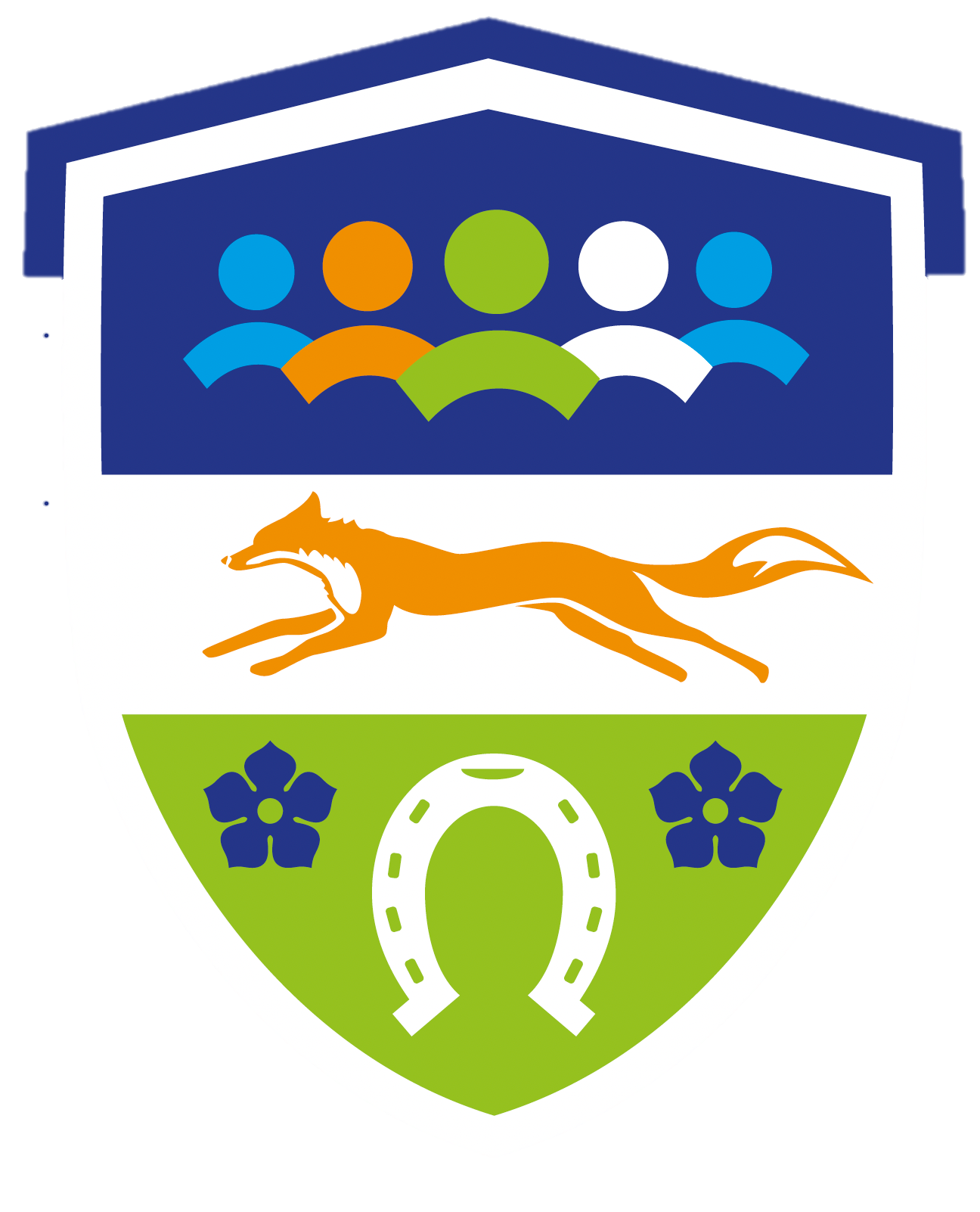 www.leics.pcc.police.uk
Your Communities
Your Commissioner
Process from Submission
Recommendation and Sign Off - A Commissioning and Contracts Officer will write a Recommendation Report based on the agreed scores following moderation. This report then goes to the Senior Management Team and Police and Crime Commissioner for approval. 

Feedback - Written feedback will be provided 4 weeks from the closure of the round to ensure fairness. The feedback will be provided in a letter, sent to you via the email address listed on your application form. The feedback will set out whether you have been successful or unsuccessful, your strengths and areas of improvement. Feedback will be provided regardless of your score.
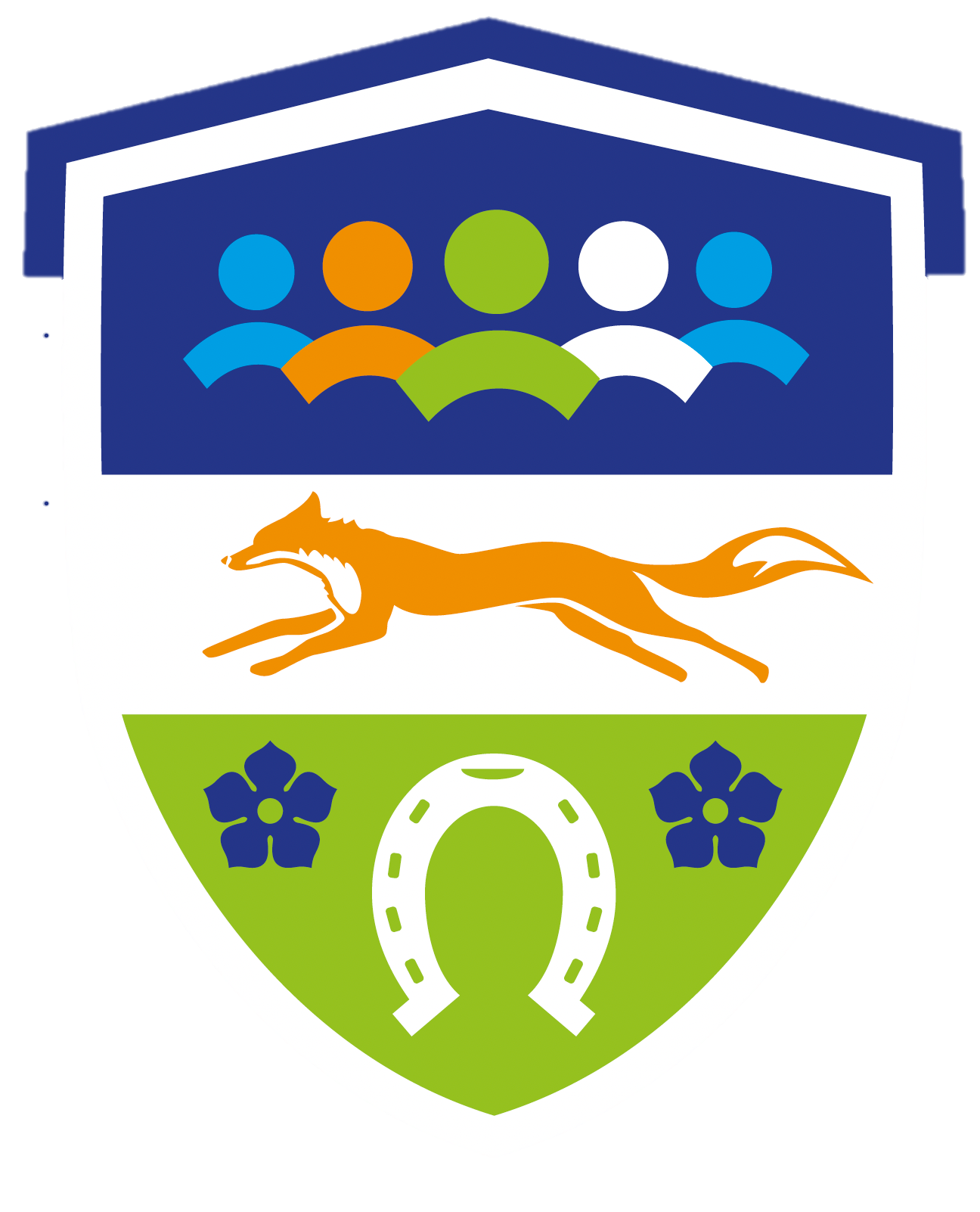 www.leics.pcc.police.uk
Your Communities
Your Commissioner
If I am successful, what are the next steps?
Funding Agreement - You will receive a funding agreement via email. Please sign this agreement and return it in full to the OPCC

Supplier Set Up - You will be sent a 'New Supplier Set Up' form, which you will need to complete with your organisations bank details and return to the OPCC. This allows us to set you up for payment on our finance system. Unless already set up as an existing supplier - if so, this step can be skipped

Payment - A purchase order will then be raised for your grant. Once you have received this you will then need to submit an invoice and include the purchase order number on the invoice. Following receipt of the invoice, payment will be made.

Monitoring - We will request monitoring to ensure that your project is meeting the outputs and objectives as set out in your application and agreed by both parties.
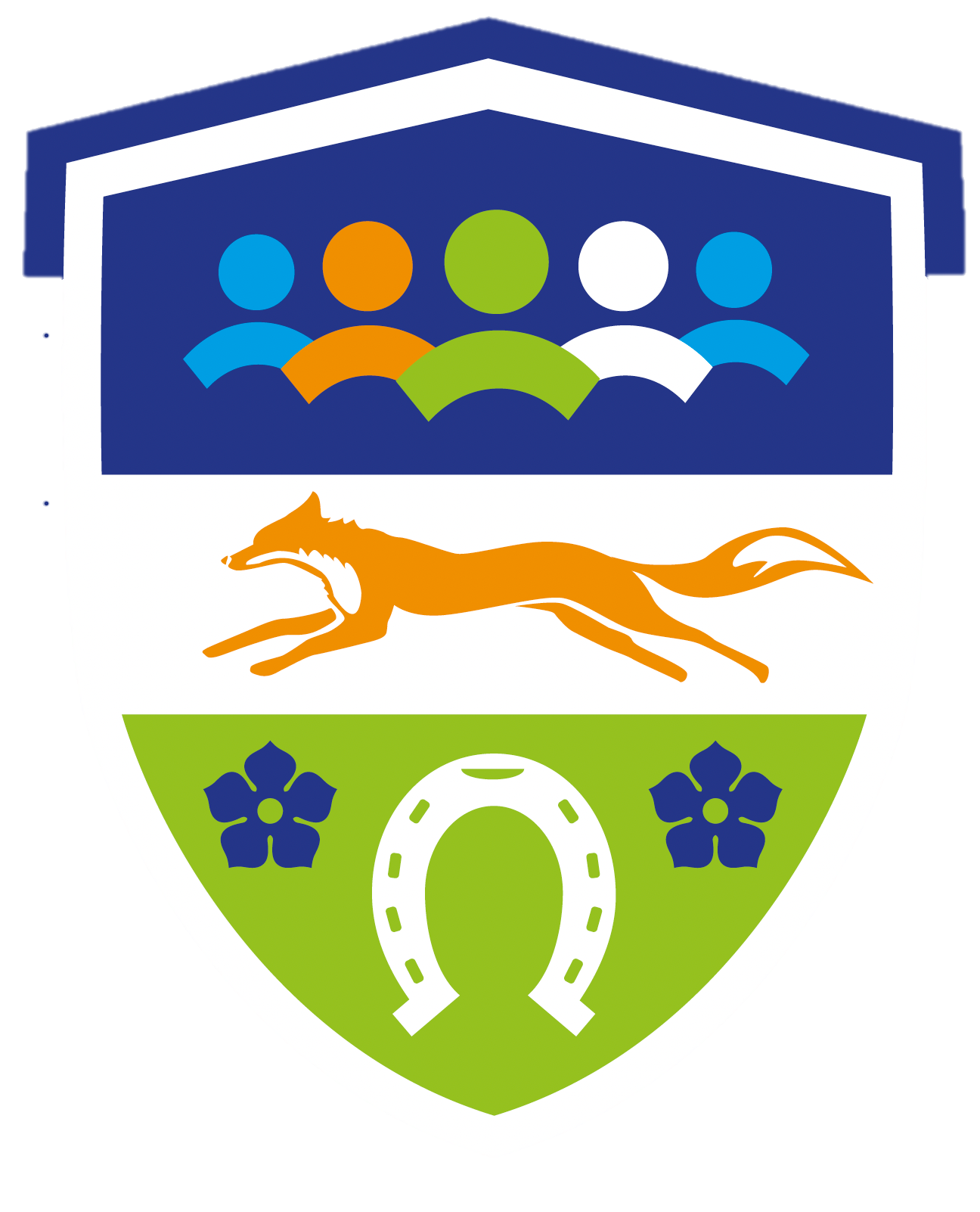 www.leics.pcc.police.uk
Your Communities
Your Commissioner
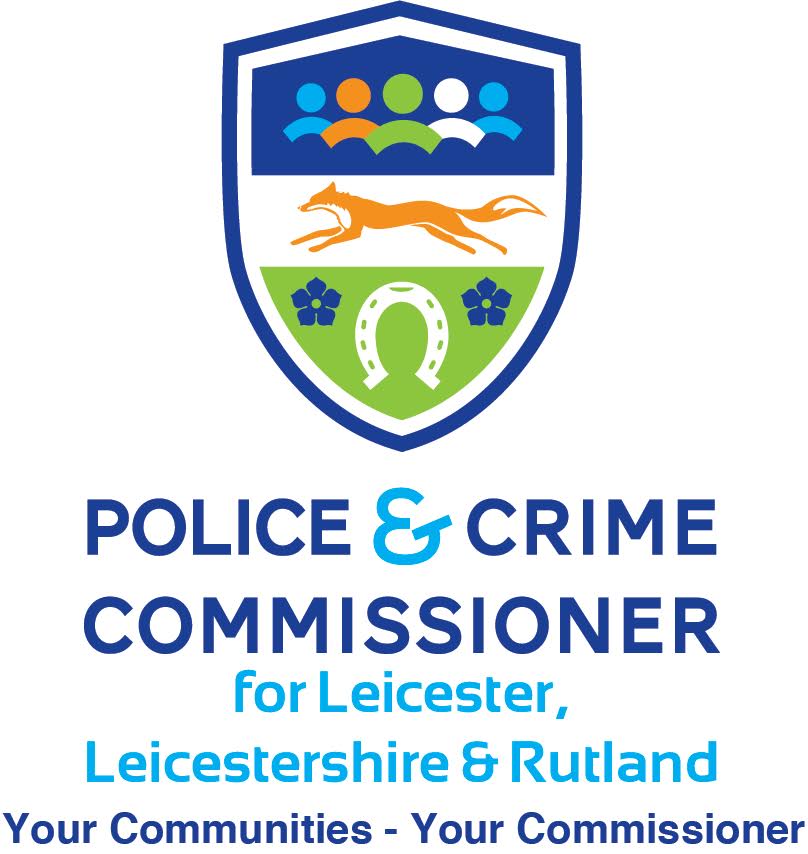 THANK YOU
Sharan.dhillon@leics.police.uk